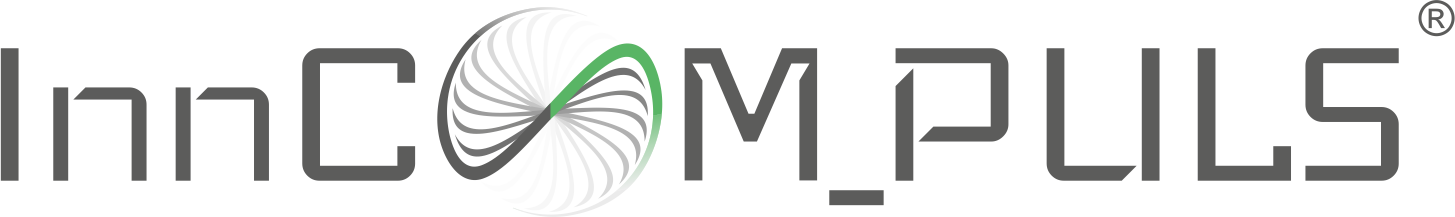 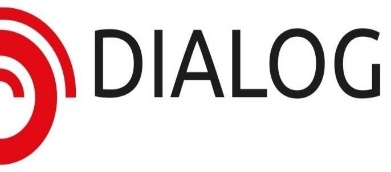 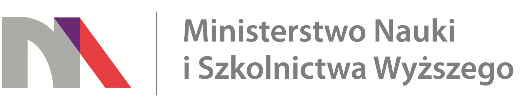 Funkcjonalność aplikacji narzędzia do zarządzania operacyjnego własnością intelektualną i procesami komercjalizacji w ctt
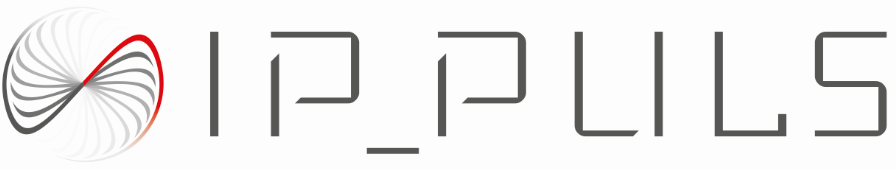 Autorzy
Jacek Wawrzynowicz
Piotr Sajna
Centrum Innowacji i Transferu Technologii
Uniwersytetu Przyrodniczego w Poznaniu
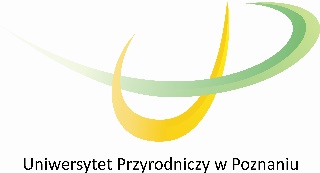 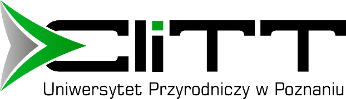 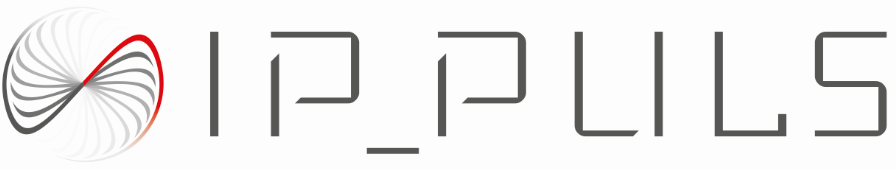 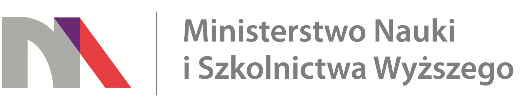 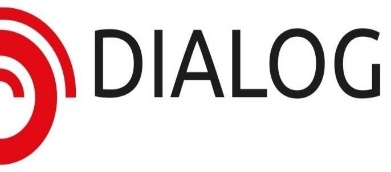 Główne problemy w zarządzaniu operacyjnym CTT
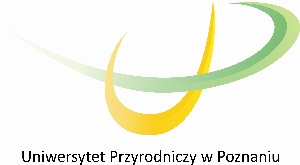 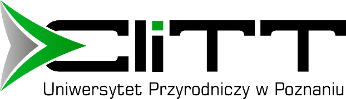 Projekt nr 0014/DLG/2016/10 pt. InnCOM_PULS - instrumenty optymalizacji procesów komercjalizacji, kreowania innowacji, doskonalenia dialogu oraz wzrostu efektywności współpracy między nauką i gospodarką w ramach programu DIALOG Ministra Nauki i Szkolnictwa Wyższego
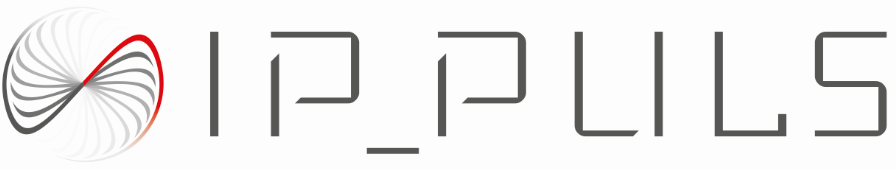 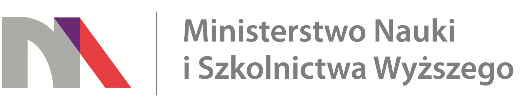 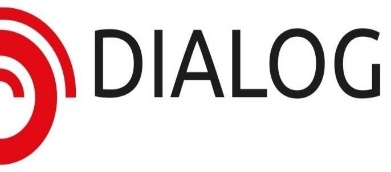 Najważniejsze funkcjonalności
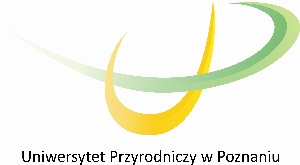 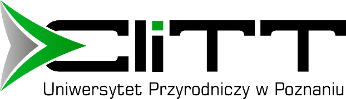 Projekt nr 0014/DLG/2016/10 pt. InnCOM_PULS - instrumenty optymalizacji procesów komercjalizacji, kreowania innowacji, doskonalenia dialogu oraz wzrostu efektywności współpracy między nauką i gospodarką w ramach programu DIALOG Ministra Nauki i Szkolnictwa Wyższego
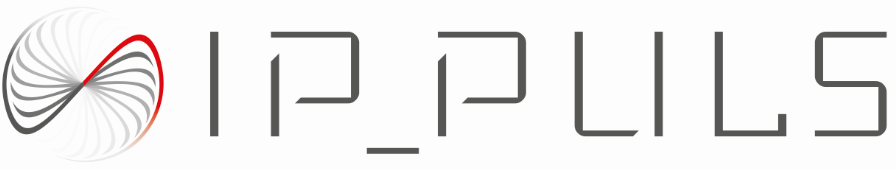 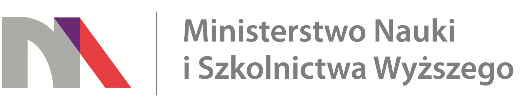 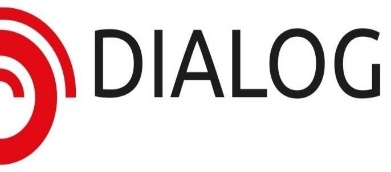 Najważniejsze zalety
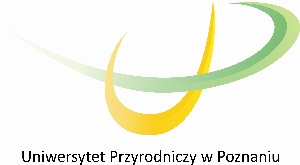 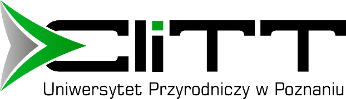 Projekt nr 0014/DLG/2016/10 pt. InnCOM_PULS - instrumenty optymalizacji procesów komercjalizacji, kreowania innowacji, doskonalenia dialogu oraz wzrostu efektywności współpracy między nauką i gospodarką w ramach programu DIALOG Ministra Nauki i Szkolnictwa Wyższego
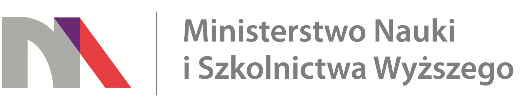 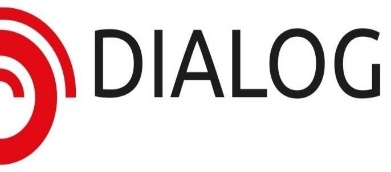 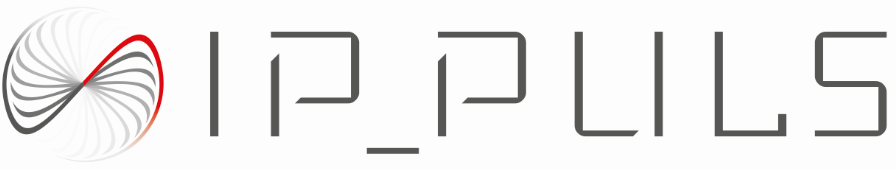 Instytucjonalne
Wewnętrzne
Na twórców
Rozliczenia
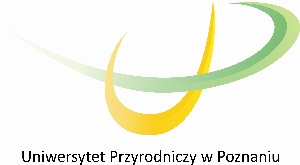 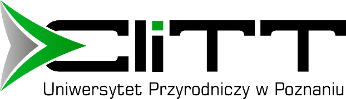 Projekt nr 0014/DLG/2016/10 pt. InnCOM_PULS - instrumenty optymalizacji procesów komercjalizacji, kreowania innowacji, doskonalenia dialogu oraz wzrostu efektywności współpracy między nauką i gospodarką w ramach programu DIALOG Ministra Nauki i Szkolnictwa Wyższego
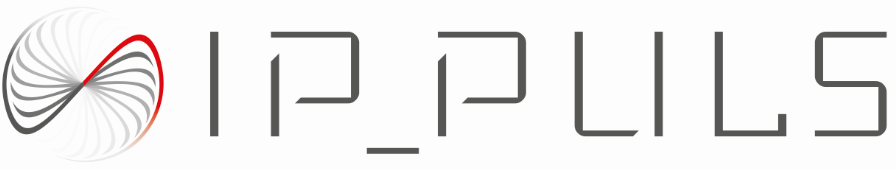 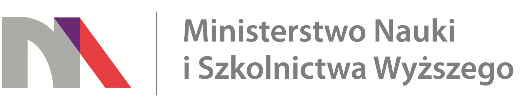 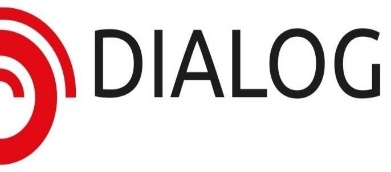 Logowanie
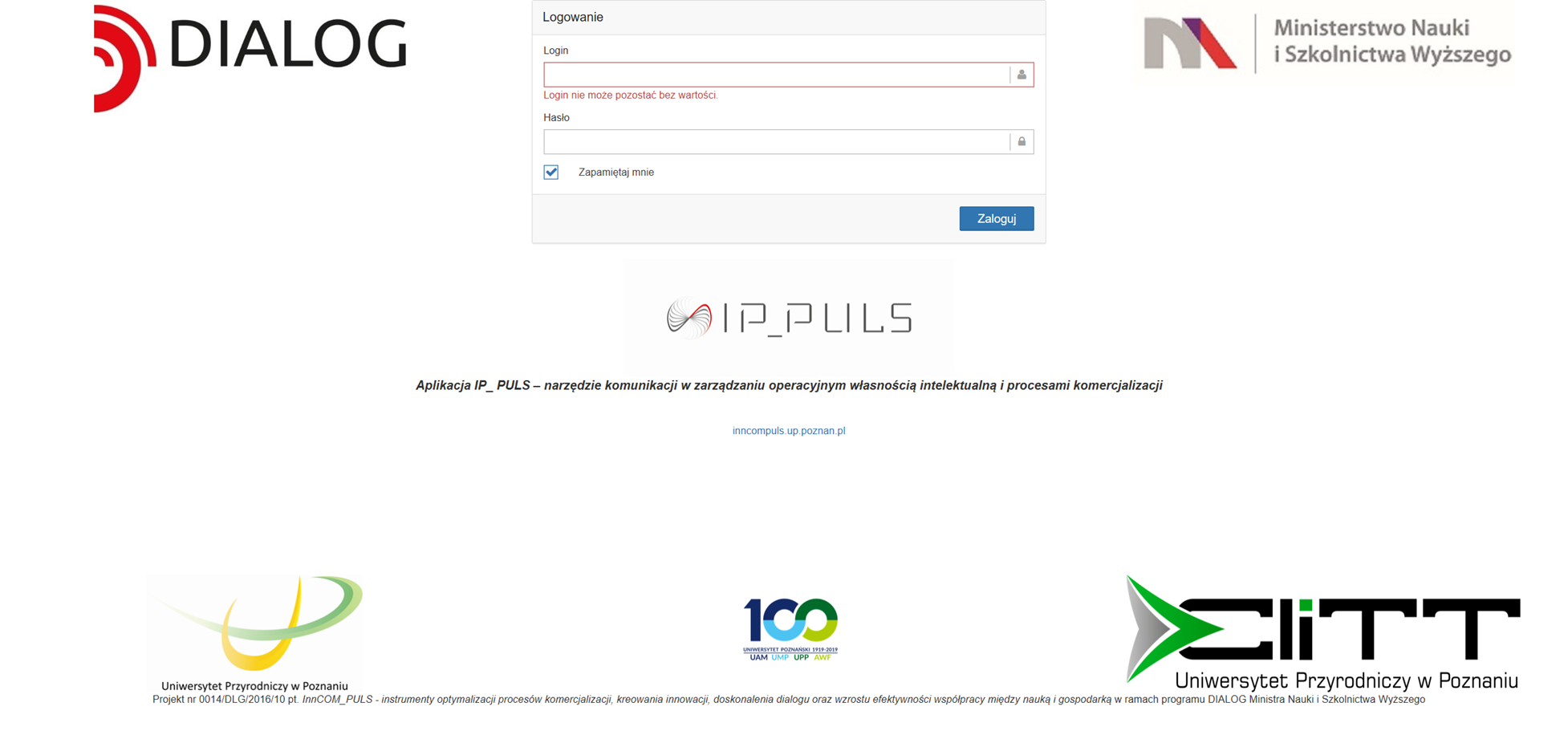 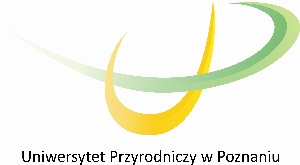 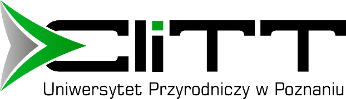 Projekt nr 0014/DLG/2016/10 pt. InnCOM_PULS - instrumenty optymalizacji procesów komercjalizacji, kreowania innowacji, doskonalenia dialogu oraz wzrostu efektywności współpracy między nauką i gospodarką w ramach programu DIALOG Ministra Nauki i Szkolnictwa Wyższego
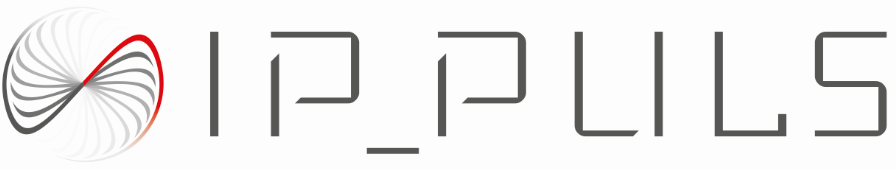 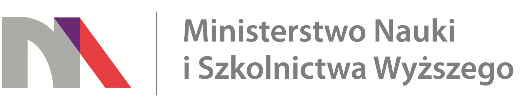 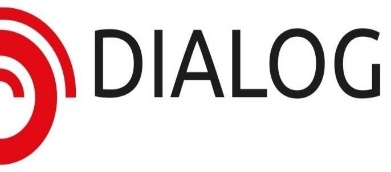 Produkty/technologie
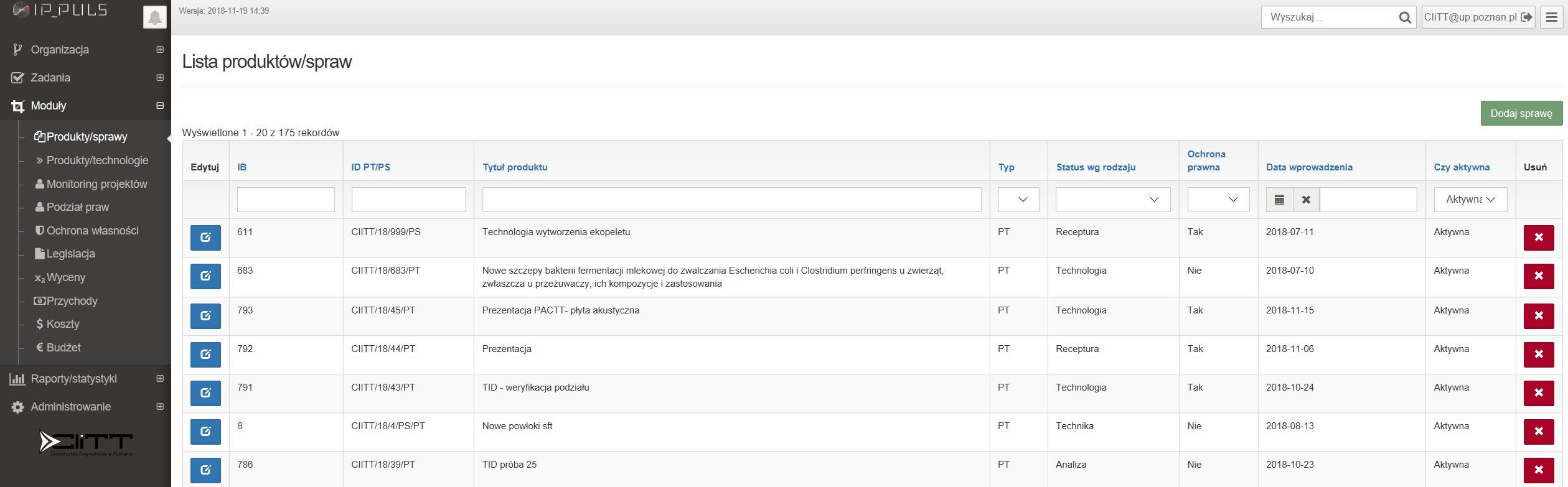 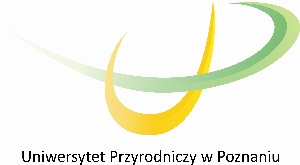 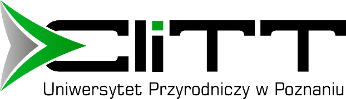 Projekt nr 0014/DLG/2016/10 pt. InnCOM_PULS - instrumenty optymalizacji procesów komercjalizacji, kreowania innowacji, doskonalenia dialogu oraz wzrostu efektywności współpracy między nauką i gospodarką w ramach programu DIALOG Ministra Nauki i Szkolnictwa Wyższego
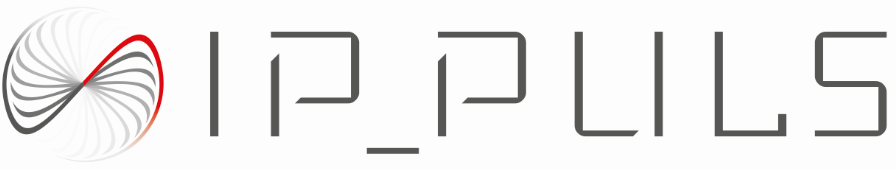 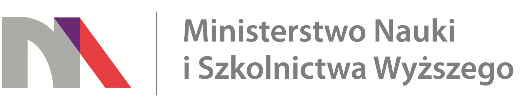 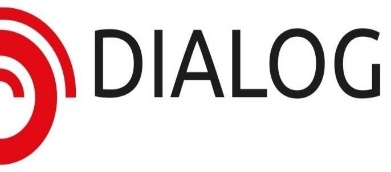 Moduły aplikacji
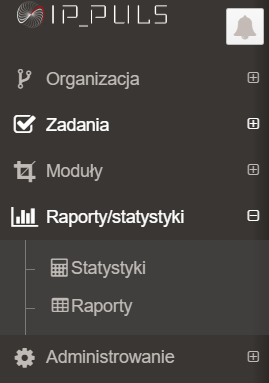 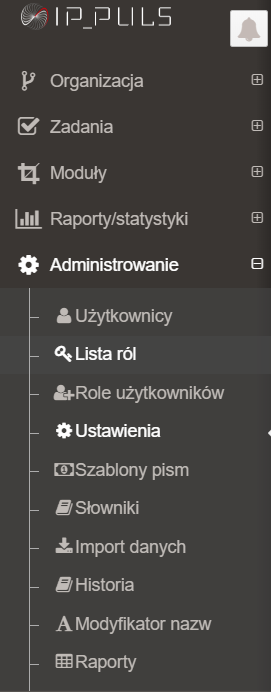 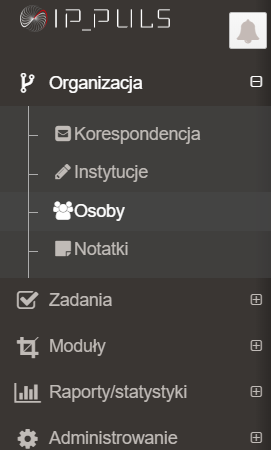 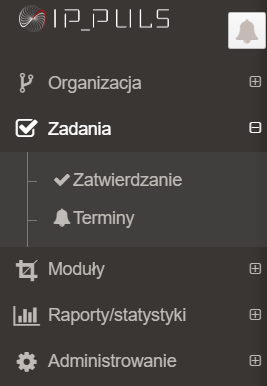 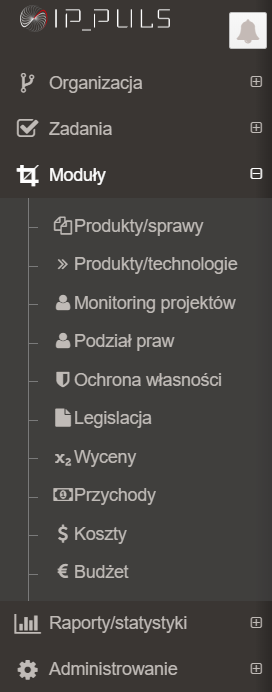 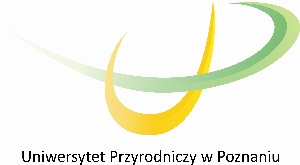 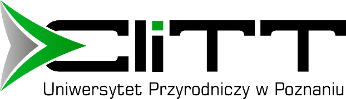 Projekt nr 0014/DLG/2016/10 pt. InnCOM_PULS - instrumenty optymalizacji procesów komercjalizacji, kreowania innowacji, doskonalenia dialogu oraz wzrostu efektywności współpracy między nauką i gospodarką w ramach programu DIALOG Ministra Nauki i Szkolnictwa Wyższego
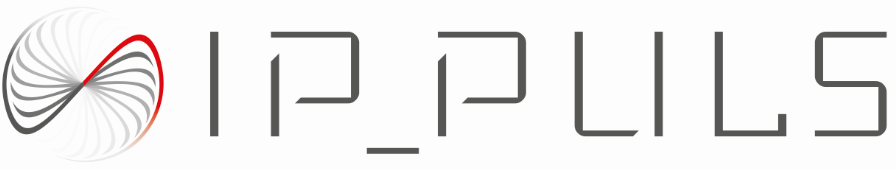 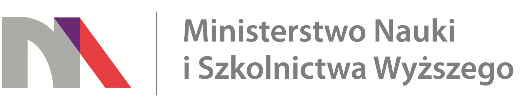 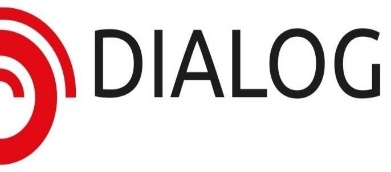 Przykładowe raporty
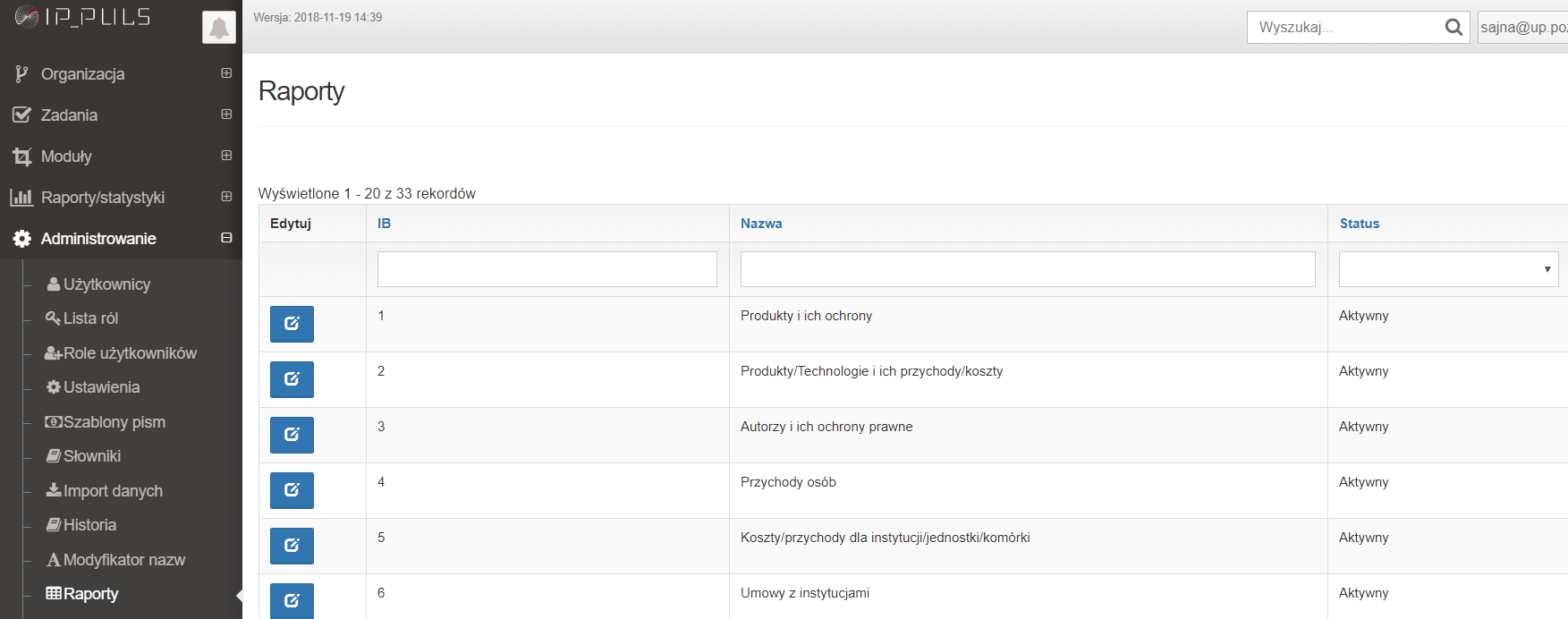 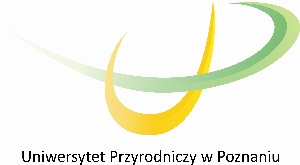 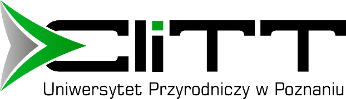 Projekt nr 0014/DLG/2016/10 pt. InnCOM_PULS - instrumenty optymalizacji procesów komercjalizacji, kreowania innowacji, doskonalenia dialogu oraz wzrostu efektywności współpracy między nauką i gospodarką w ramach programu DIALOG Ministra Nauki i Szkolnictwa Wyższego
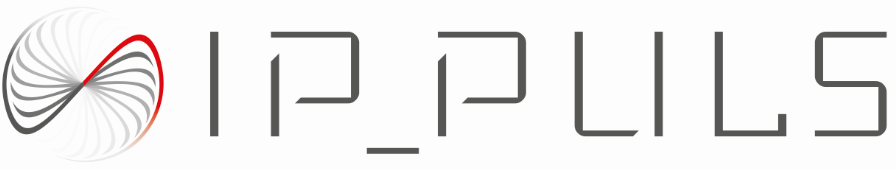 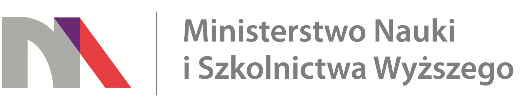 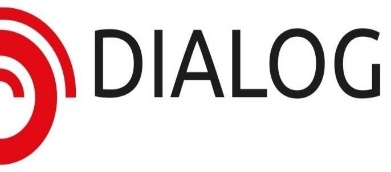 Przykładowe raporty
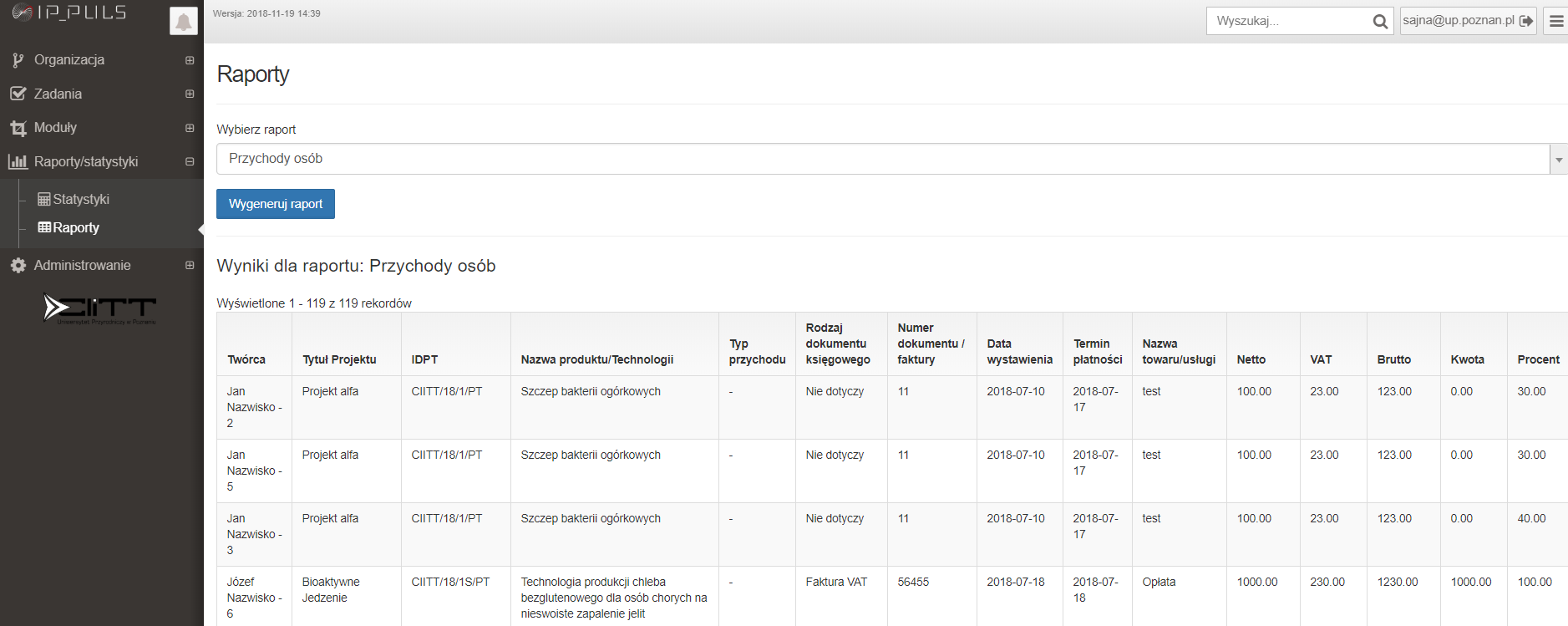 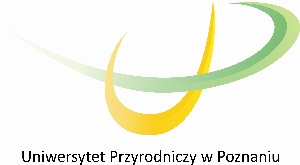 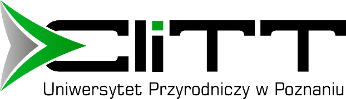 Projekt nr 0014/DLG/2016/10 pt. InnCOM_PULS - instrumenty optymalizacji procesów komercjalizacji, kreowania innowacji, doskonalenia dialogu oraz wzrostu efektywności współpracy między nauką i gospodarką w ramach programu DIALOG Ministra Nauki i Szkolnictwa Wyższego
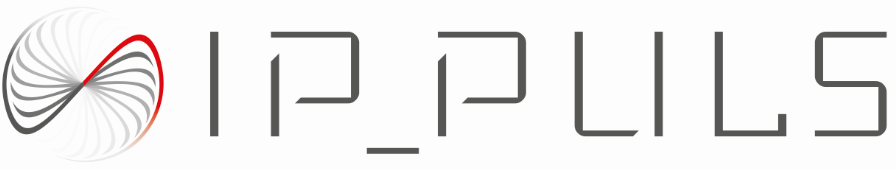 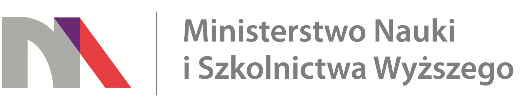 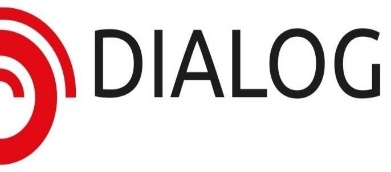 Przykładowe raporty
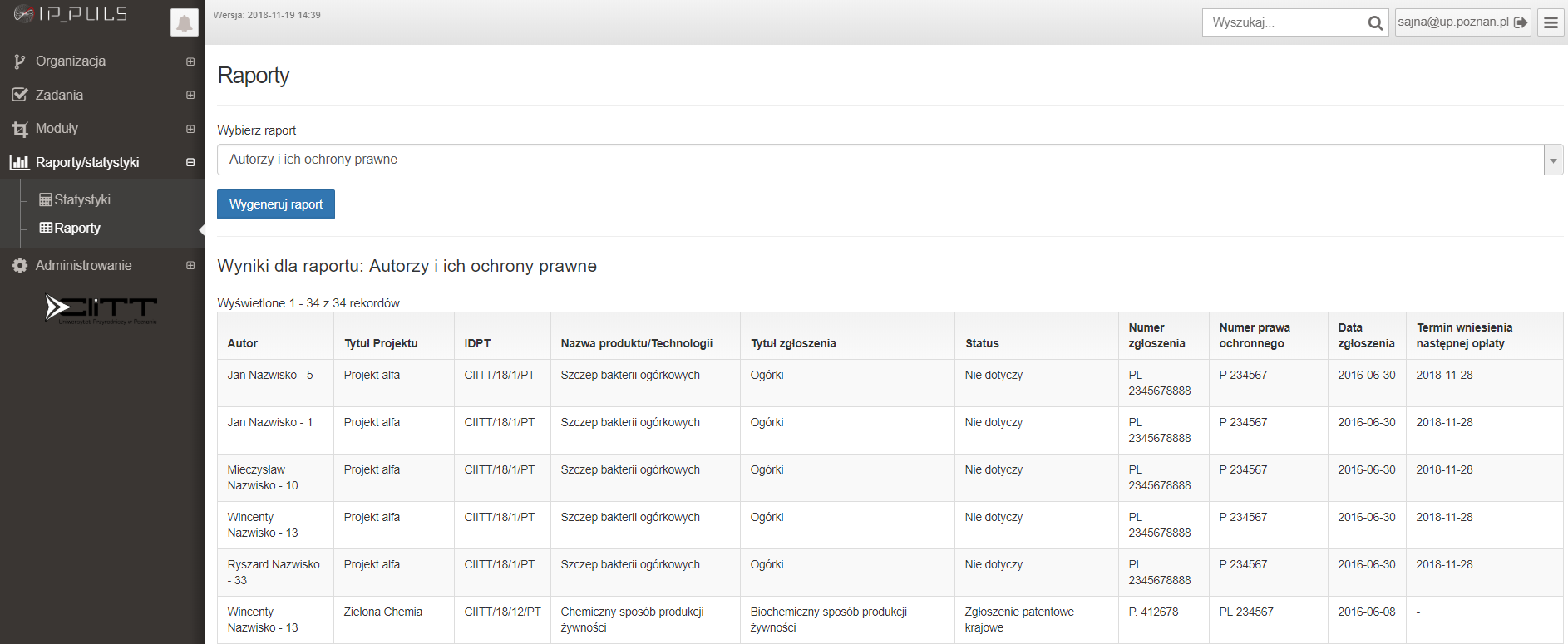 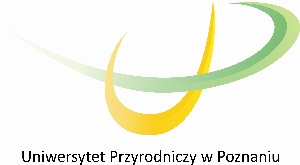 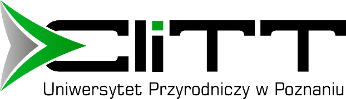 Projekt nr 0014/DLG/2016/10 pt. InnCOM_PULS - instrumenty optymalizacji procesów komercjalizacji, kreowania innowacji, doskonalenia dialogu oraz wzrostu efektywności współpracy między nauką i gospodarką w ramach programu DIALOG Ministra Nauki i Szkolnictwa Wyższego
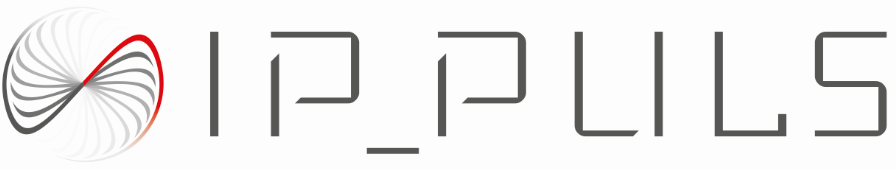 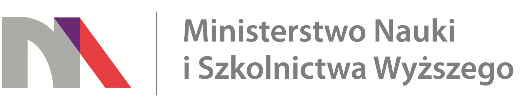 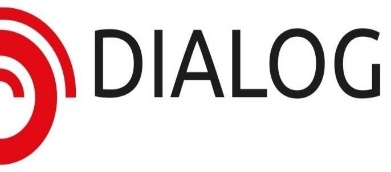 Statystyki
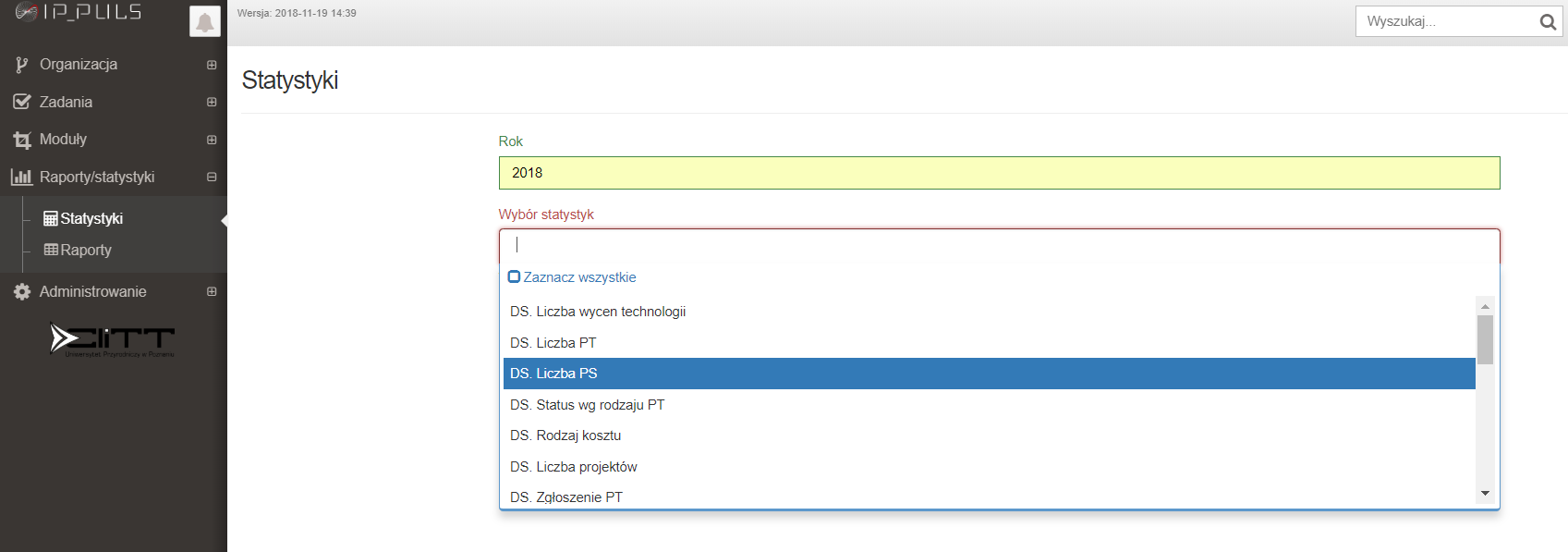 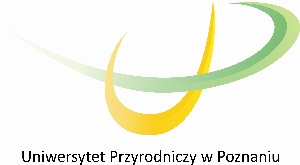 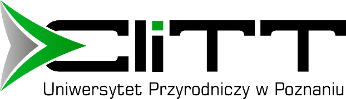 Projekt nr 0014/DLG/2016/10 pt. InnCOM_PULS - instrumenty optymalizacji procesów komercjalizacji, kreowania innowacji, doskonalenia dialogu oraz wzrostu efektywności współpracy między nauką i gospodarką w ramach programu DIALOG Ministra Nauki i Szkolnictwa Wyższego
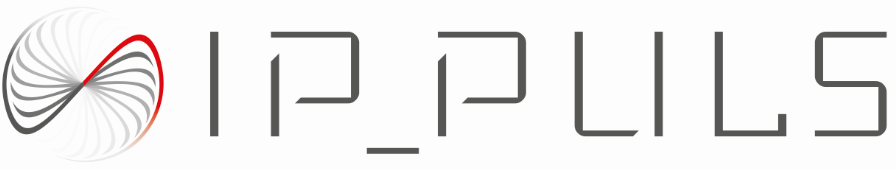 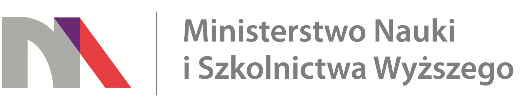 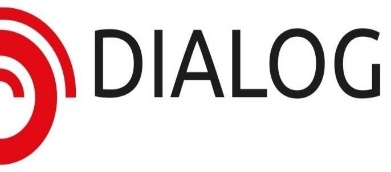 Przykładowe statystyki
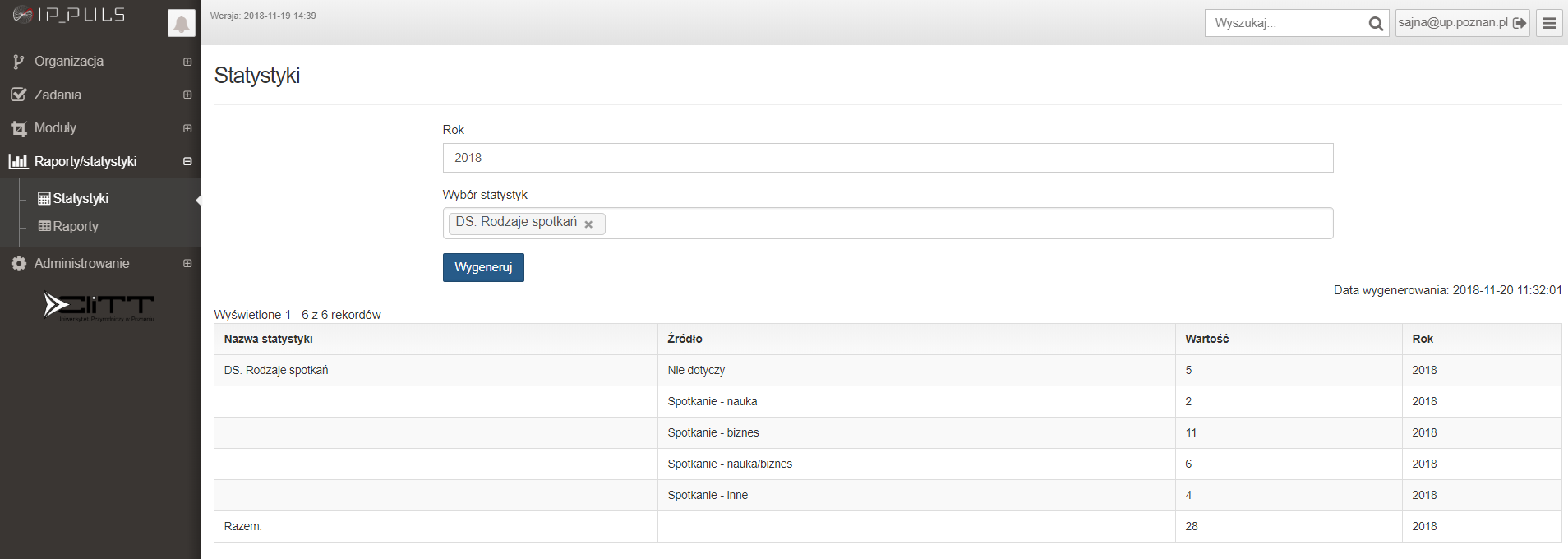 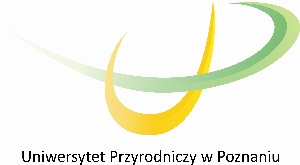 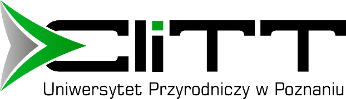 Projekt nr 0014/DLG/2016/10 pt. InnCOM_PULS - instrumenty optymalizacji procesów komercjalizacji, kreowania innowacji, doskonalenia dialogu oraz wzrostu efektywności współpracy między nauką i gospodarką w ramach programu DIALOG Ministra Nauki i Szkolnictwa Wyższego
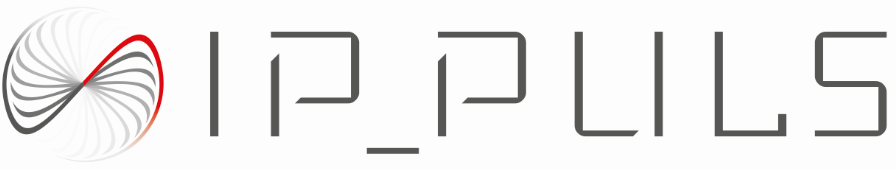 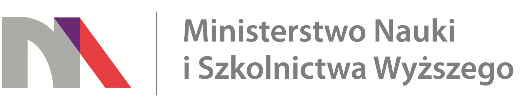 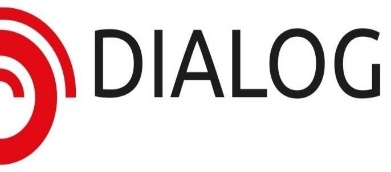 Przykładowe statystyki
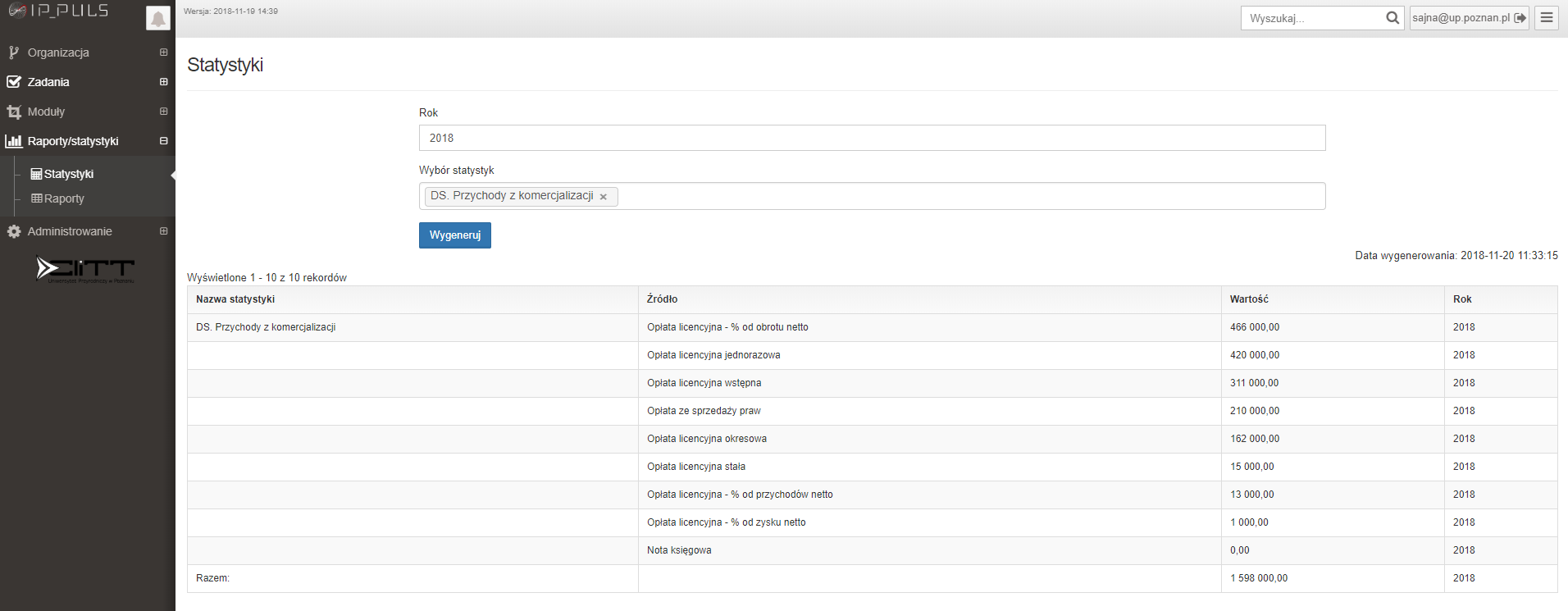 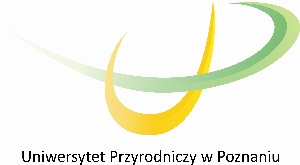 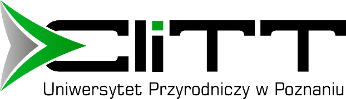 Projekt nr 0014/DLG/2016/10 pt. InnCOM_PULS - instrumenty optymalizacji procesów komercjalizacji, kreowania innowacji, doskonalenia dialogu oraz wzrostu efektywności współpracy między nauką i gospodarką w ramach programu DIALOG Ministra Nauki i Szkolnictwa Wyższego
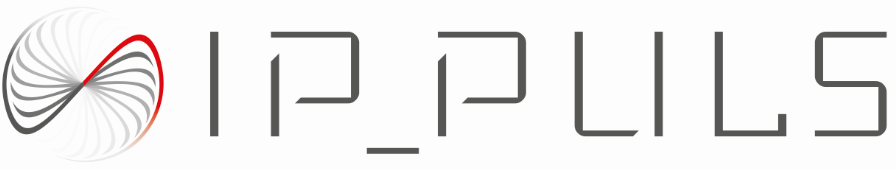 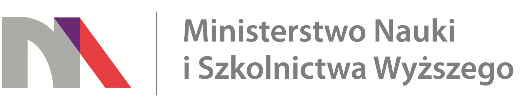 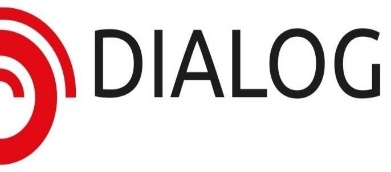 Wdrożenie
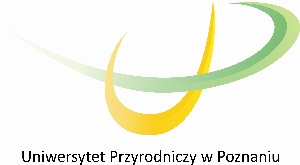 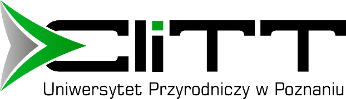 Projekt nr 0014/DLG/2016/10 pt. InnCOM_PULS - instrumenty optymalizacji procesów komercjalizacji, kreowania innowacji, doskonalenia dialogu oraz wzrostu efektywności współpracy między nauką i gospodarką w ramach programu DIALOG Ministra Nauki i Szkolnictwa Wyższego
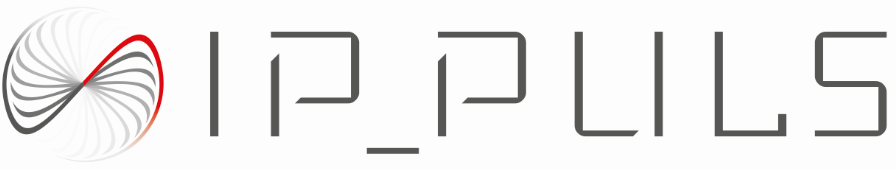 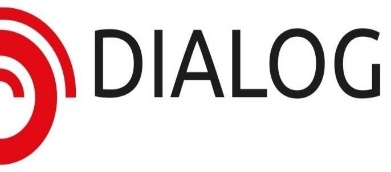 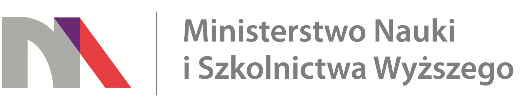 Centrum Innowacji i Transferu Technologii Uniwersytetu Przyrodniczego w Poznaniu 
ul. Wojska Polskiego 52 ,60-627 Poznań
tel. (0) 61 846 62 65
tel. +48 571-445-754
email: inncom@up.poznan.pl
www.ciitt.up.poznan.pl
www.inncompuls.up.poznan.pl
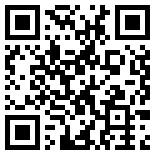 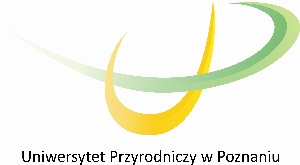 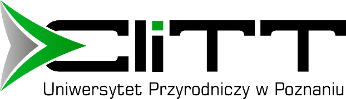 Projekt nr 0014/DLG/2016/10 pt. InnCOM_PULS - instrumenty optymalizacji procesów komercjalizacji, kreowania innowacji, doskonalenia dialogu oraz wzrostu efektywności współpracy między nauką i gospodarką w ramach programu DIALOG Ministra Nauki i Szkolnictwa Wyższego